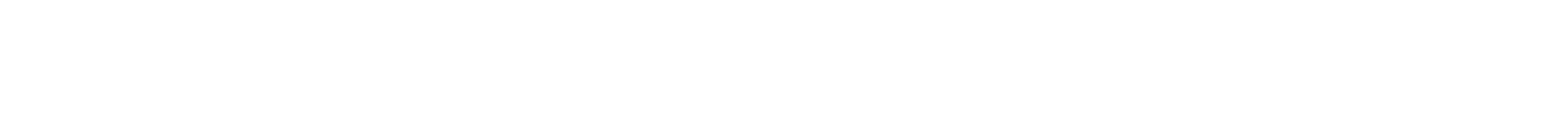 Informasjonsmøte for ledere
BOTT ØL Innføring og NTNU Sak
7. Oktober 2022
Kort før vi begynner:
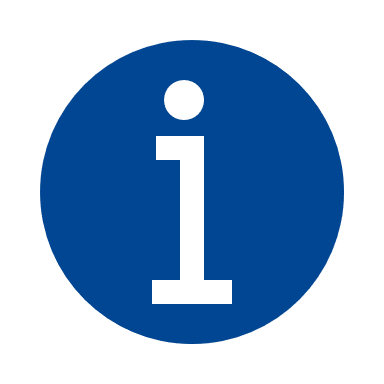 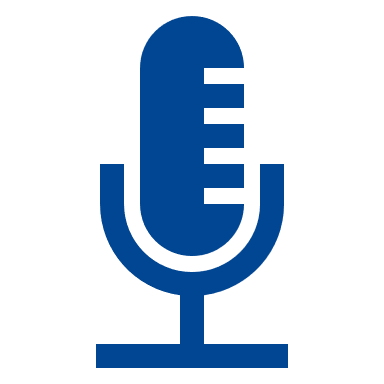 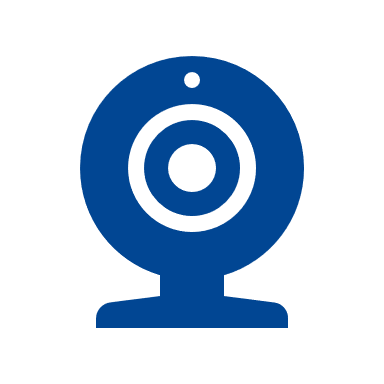 Vi er mange deltagere – husk å dempe mikrofonen. Sett gjerne inn fullt navn i Zoom.
Vi skal dele mye informasjon med dere i dag.
Vi til gjøre opptak for å tilgjengeliggjøre den for alle i etterkant.
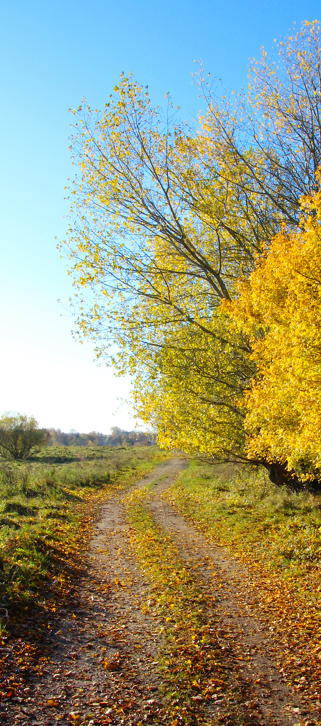 Agenda
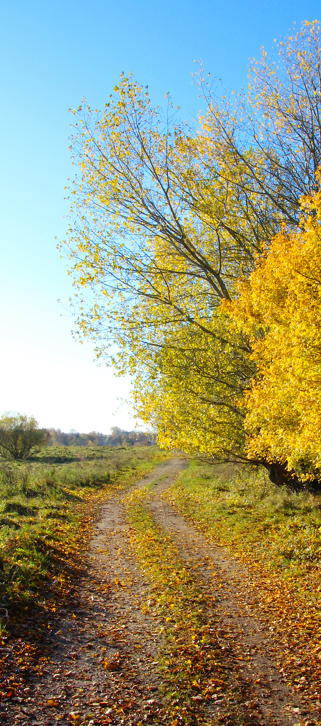 Agenda
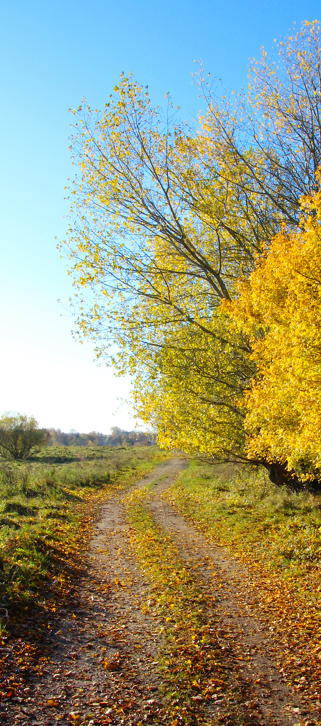 Agenda
Mål for møtet
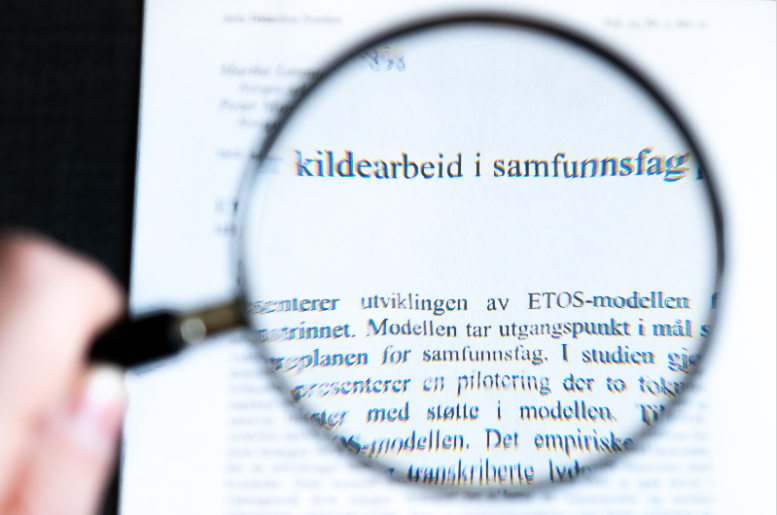 Sette ledere i stand til å lykkes med innføring av BOTT ØL og NTNU Sak
Få en felles forståelse for BOTT ØL
Innspill til ambisjonsnivå
- For 2021
- Fram til 2025
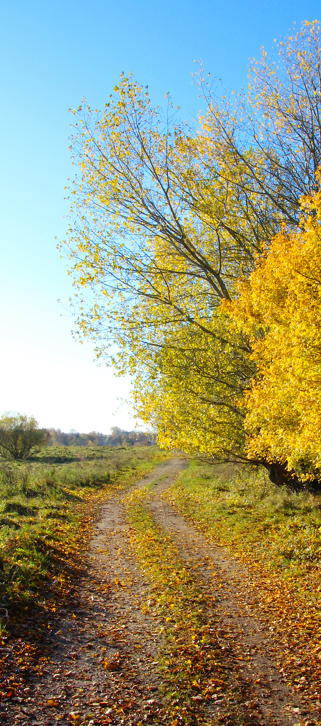 Agenda
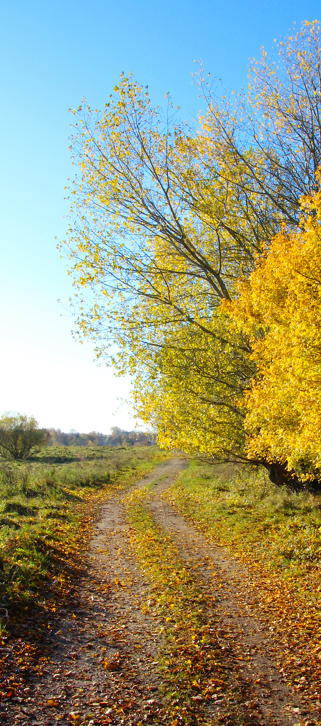 Agenda
Tor
Prosjektets fokus i september
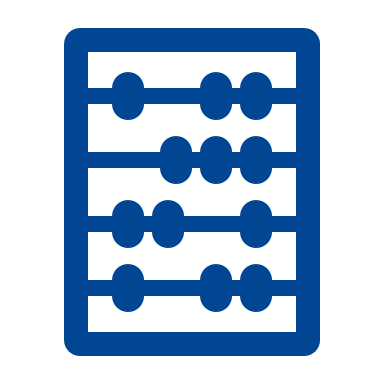 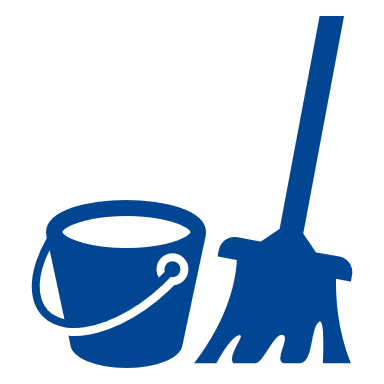 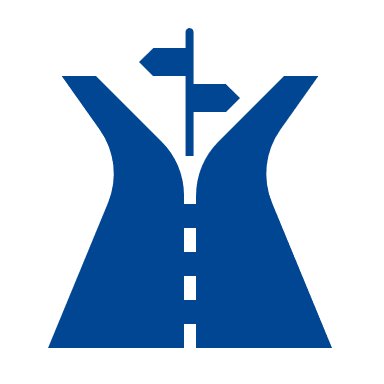 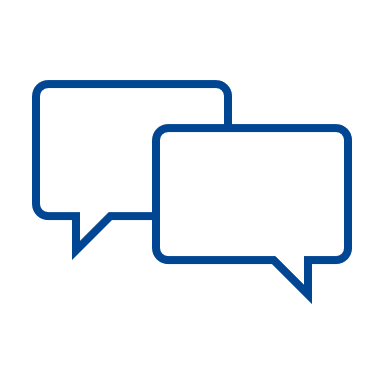 Fellesinformasjon og forventningsstyring
Løse "ad hoc"-tematikker
Rydding
Konvertering
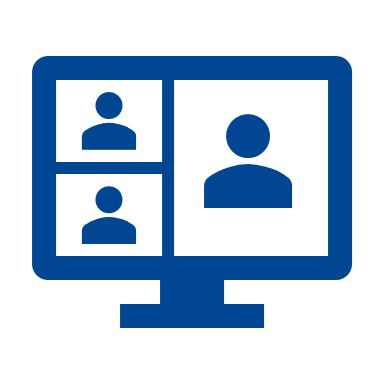 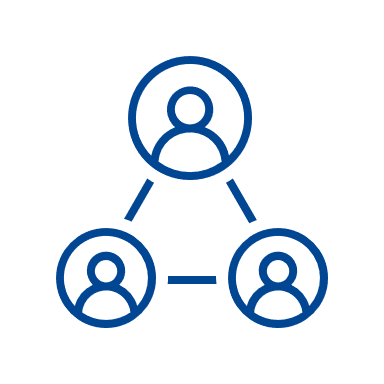 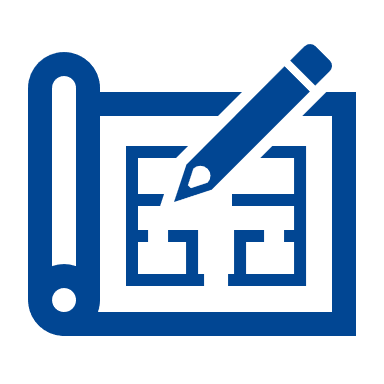 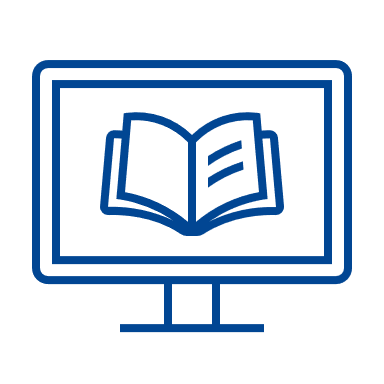 Involvere og engasjere
Sikre PSO-perspektivet
Detaljplanlegging av overgang
Opplæring
Tor
Hva får vi 01.01.2023?
BOTT ØL gir oss 01.01.23:
Hva jobber vi videre med i 2023:
Testede og fungerende løsninger innen lønns og økonomiområdet (Unit4 og SAP)
Bedre selvbetjeningsløsninger
En ny økonomimodell med flere muligheter
Sikker drift i overgang
Gode planer for inn- og utfasing
Prosesser, systemer og roller som henger sammen på tvers av BOTT
En god rigg rundt byttetidspunktet med brukerstøtte og beredskap
Permanent løsning for historiske data
Modul for EVU
Ombygginger i BEVISST Plan,  Bemanningsplan og BEVISST HR Innsikt samt lansere ny prosjektlederportal i BEVISST Innsikt 
Fokus på "behov" i BtB
Ev. utvikling av enkelte integrasjoner
Innsikt i HR-data
Ta i bruk PreAward
Og husk at BOTT-samarbeidet gir oss "kontinuerlig forbedring"! Løsningene vil bli litt og litt betre!
Tore/Merete?
Hvor forventer vi størst "trykk" 02. januar?
Prosesser og roller
BtB-løsning
"Hvor skal jeg"?
Tilganger
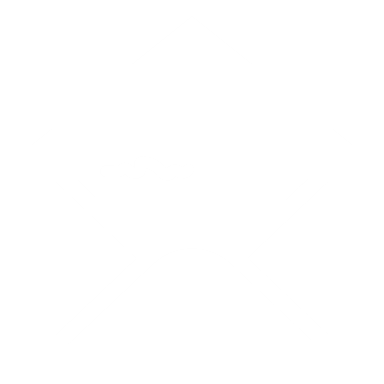 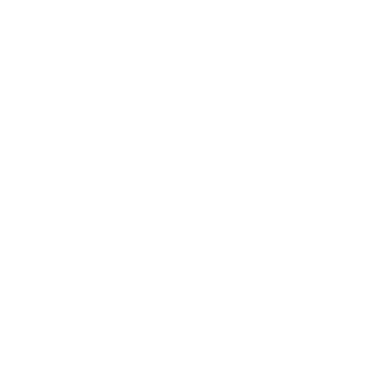 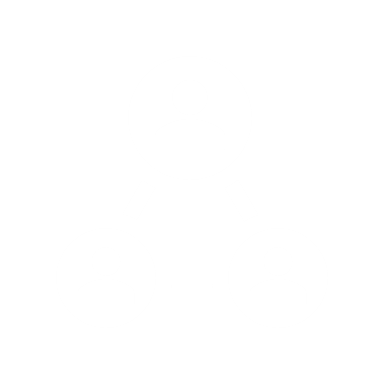 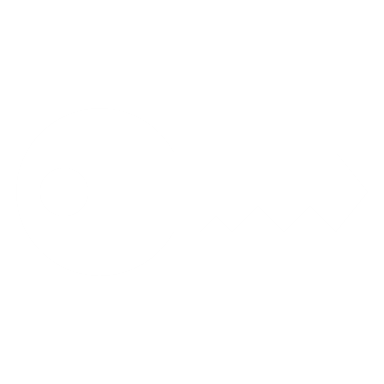 Tore
Spørsmål prosjektet får nå?
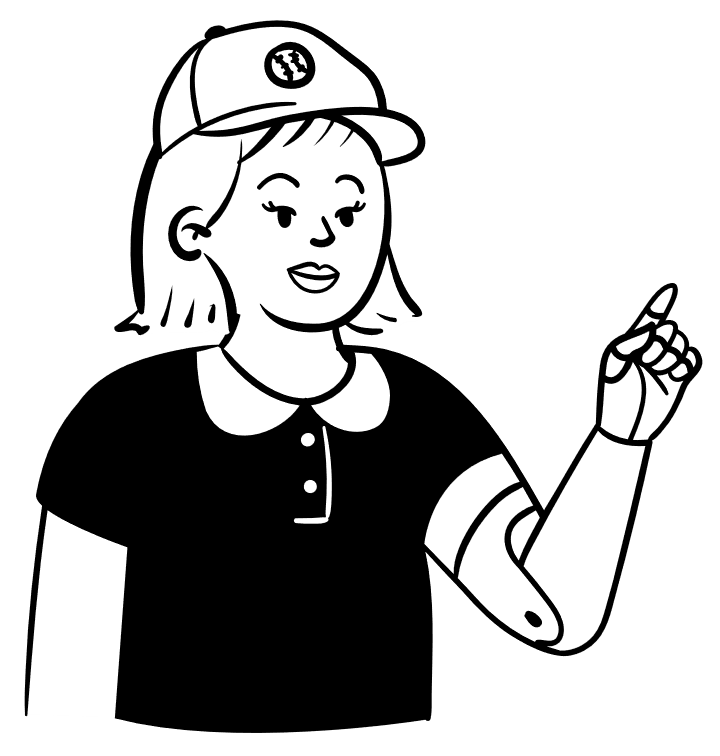 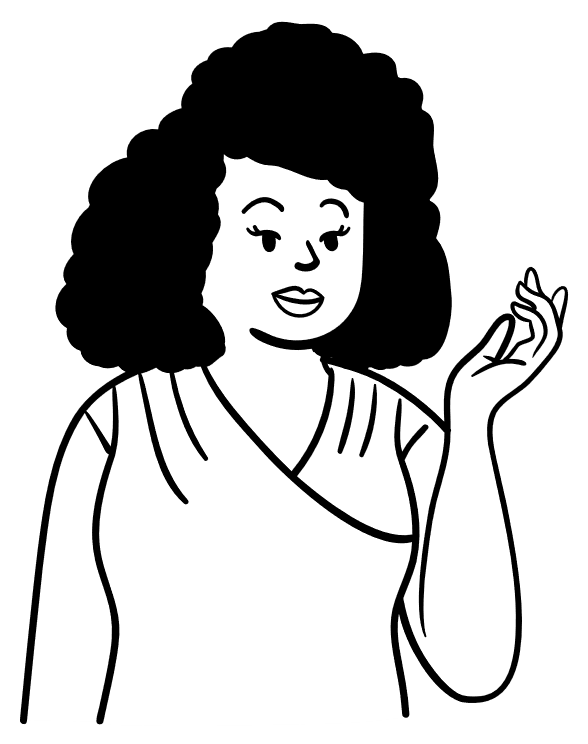 Hvordan blir den helhetlige prosessen for meg når jeg skal melde inn tilganger for gjester i nye systemer?
Hvordan kan jeg som prosjektøkonom,
controller eller HR-medarbeidere få best mulig tilgang til HR-data innenfor personvernregelverket?
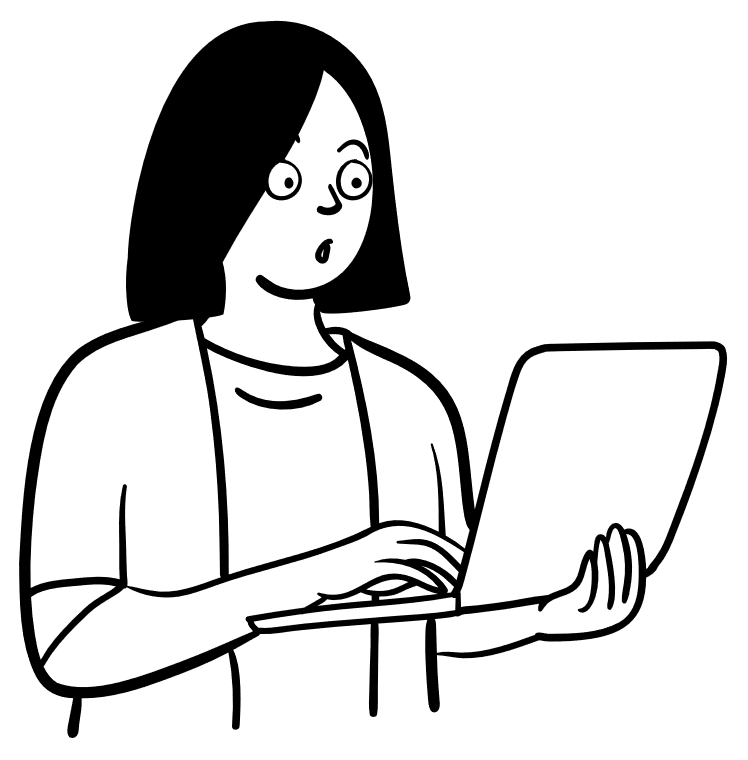 Hvordan setter vi opp eskalering i fullmaktsregisteret for å sikre best internkontroll?
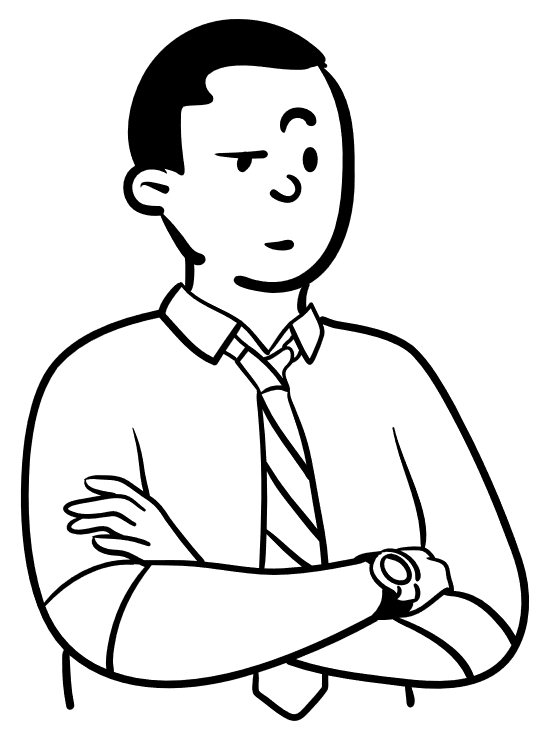 Hvordan blir sykefraværsoppfølging i praksis når vi nå ikke har PAGA/HR-portalen?
Og vi forventer at når prosessene og systemene forstås ytterligere frem mot oppgang, vil det oppstå tematikker vi må løse. Dette vil prosjektet møte med åpne og involverende prosesser.
Tor
Enhetenes fokus i oktober
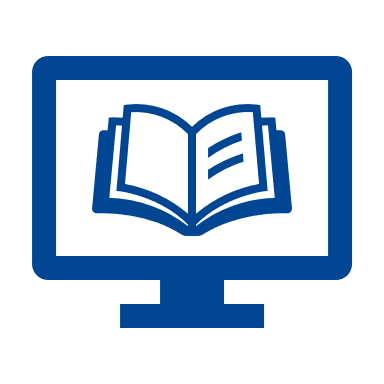 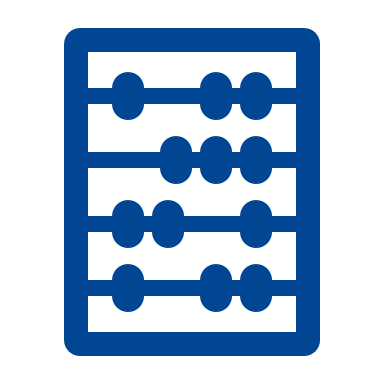 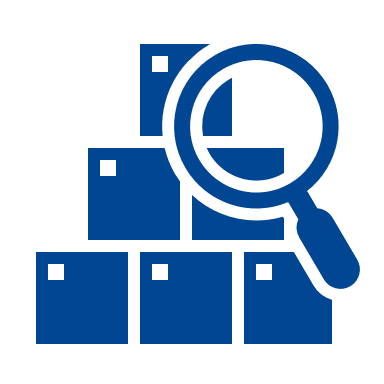 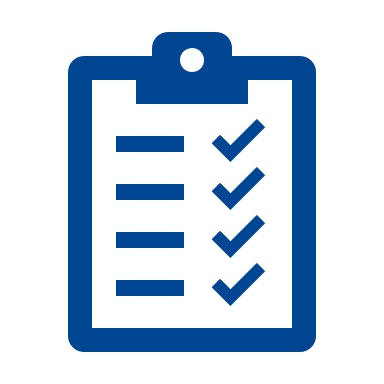 Ferdigstiller rydding i data
Arrangerer lokal opplæring, deling og sikre gjennomføring
Kvalitetsikrer orgenhet per ansatt i SAP
Forbereder innlesning av kunde og leverandører
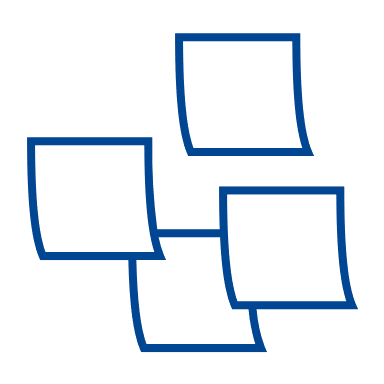 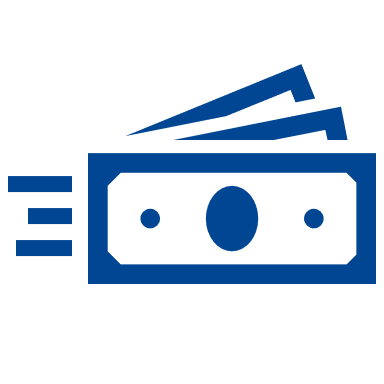 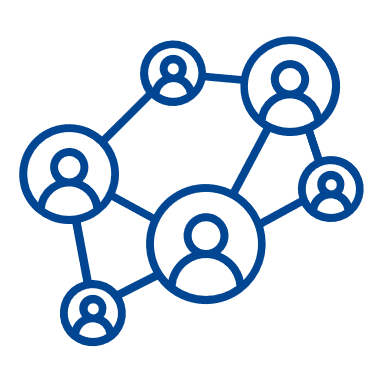 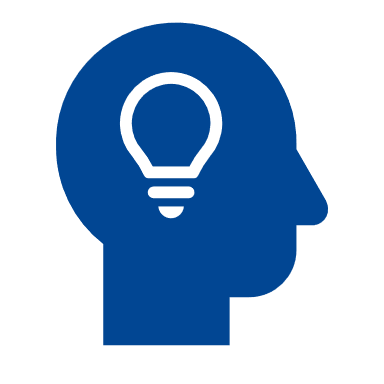 Avklare kostnads-godkjenner i Unit4
Engasjerer og aktiverer egne ansatte
Skaffe oversikt over informasjon på egne sider
"Borre" i forståelse for PSO
Tor
Enhetenes fokus i oktober
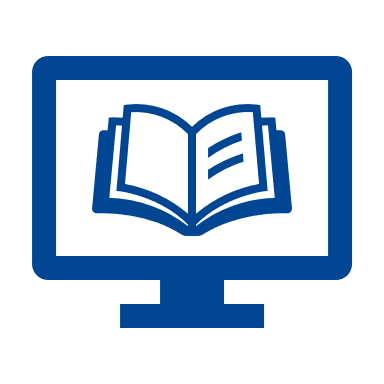 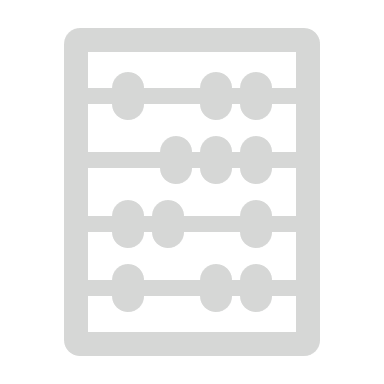 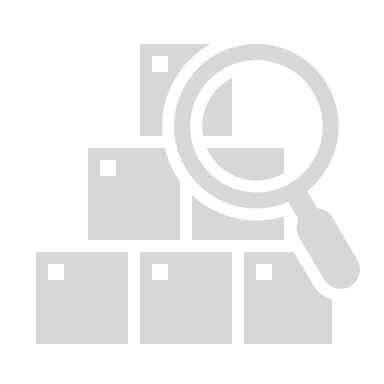 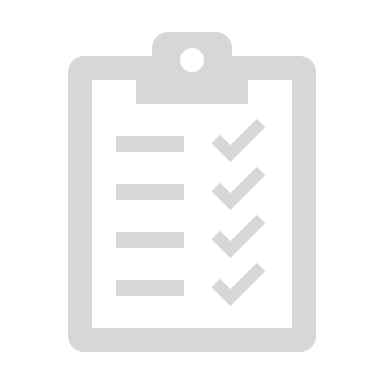 Ferdigstiller rydding i data
Arrangerer lokal opplæring og sikre gjennomføring
Kvalitetsikrer orgenhet per ansatt i SAP
Forbereder innlesning av kunde og leverandører
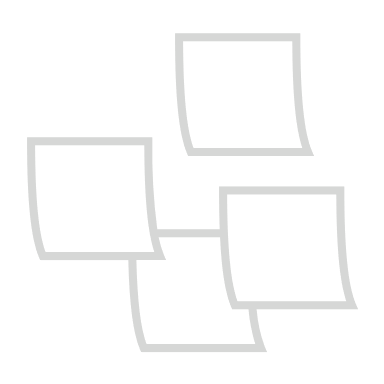 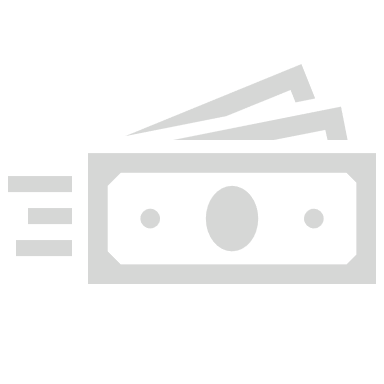 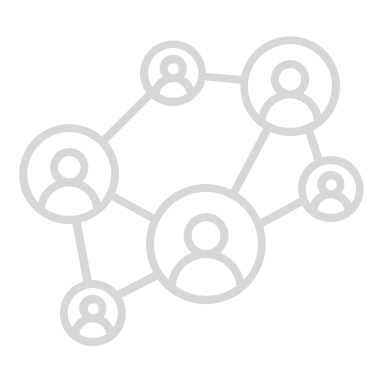 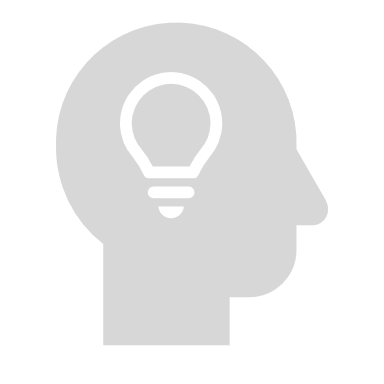 Avklare kostnads-godkjenner i Unit4
Engasjerer og aktiverer egne ansatte
Sikre oppdatert informasjon
Etablerer forståelse for PSO
Christina
Forventninger til lokal oppfølging av opplæring
Mål for lokal opplæring (perioden frem mot neste opplæringsbolk i regi av prosjektet): Alle med tildelte prosessrolle har en god forståelse for prosessen han/hun er del av, oppgaver rollen utfører i prosessen og hovedforskjeller fra dagens rolle, prosess og system
Sjekkliste: Lokal oppfølging av opplæring
Fulgt opp at ressurser med tildelte roller har mottatt invitasjoner til kurs for de roller de er tildelt og at endringer i roller er meldt inn fortløpende 
Fulgt opp at ressurser med tildelte roller deltar på oppstartsmøte (er) innen prosessen de er en del av, evt. ser opptak kort tid i etterkant 
Fulgt opp at E-læring (er) i tildelte roller er gjennomført (enten individuelt eller i felleskap )
Har identifisert eventuelle ytterligere opplæringsbehov og eskalert de til prosjektet (fortløpende)
Har jobbet med å forstå hvordan enheten påvirkes lokalt mht. endringer i prosess, roller og/eller system (er) og identifisert nødvendige grep som sikrer en vellykket innføring:Eksempler: 
EKS 1: Har gjennomført en fellessamling på enheten for hver hovedprosess (btb, fti, PØ) hvor ressurser med rolle i prosessen møtes for å stille spørsmål og diskutere prosessen
EKS 2: Felles diskusjon av caser/problemstillinger som er identifisert i fagnettverk eller av fagressurser
EKS 3: Bruker lokale prosessrådgivere aktivt til å informere enheten og synliggjøre hva som er viktig å være oppmerksom på både i arbeidet frem mot 1.1.23 og etter oppgang
[Speaker Notes: Det jeg har markert i bold er tenkt som noen forslag
Ide: Invitere inn prosessrådgivere i neste møte for å si hva de har planlagt for nettverksmøtene]
Christina
Husk: Intranettside for opplæring
[Speaker Notes: Viktig
Sette av tid til opplæring og følge opp gjennomføring. Lokale planer for gjennomføring? 
Forstå rollen og nye prosesser, ref. undersøkelse fra UiO

BOTT ØL opplæringssider alltid oppdatert... Hvilke opplæring hver rolle skal ta står på Innsida og oppdateres kontinuerlig ved endringer. Viktig å gjøre seg kjent med opplæringen for hver rolle og at det er krav om egenlæring]
Hvor finner jeg meir om prosjektet?
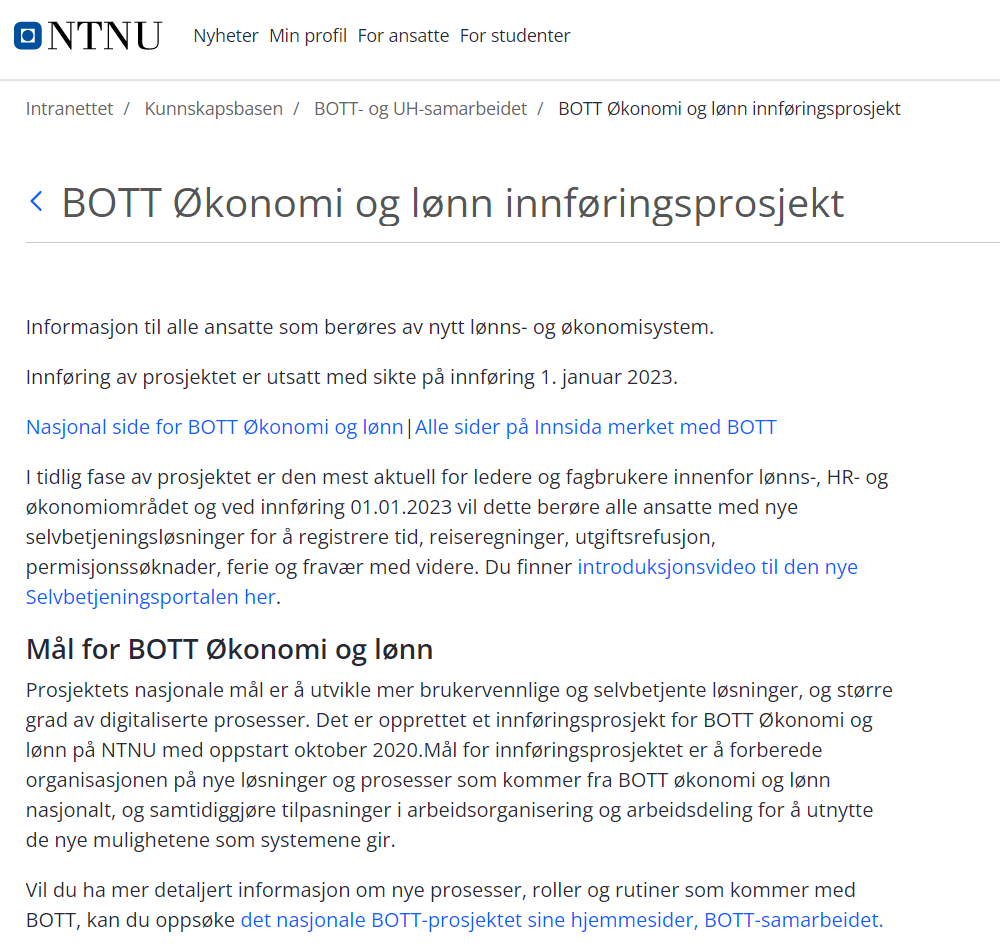 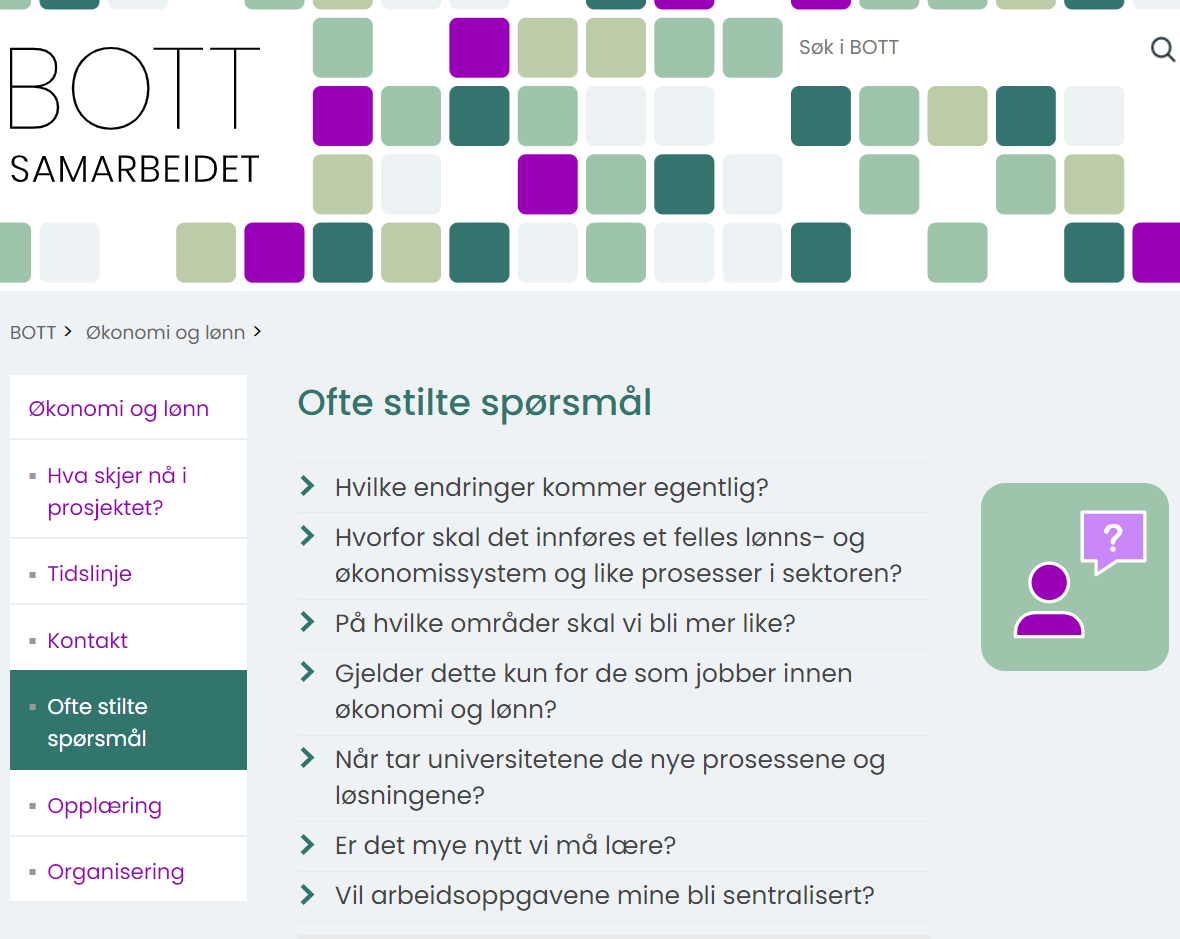 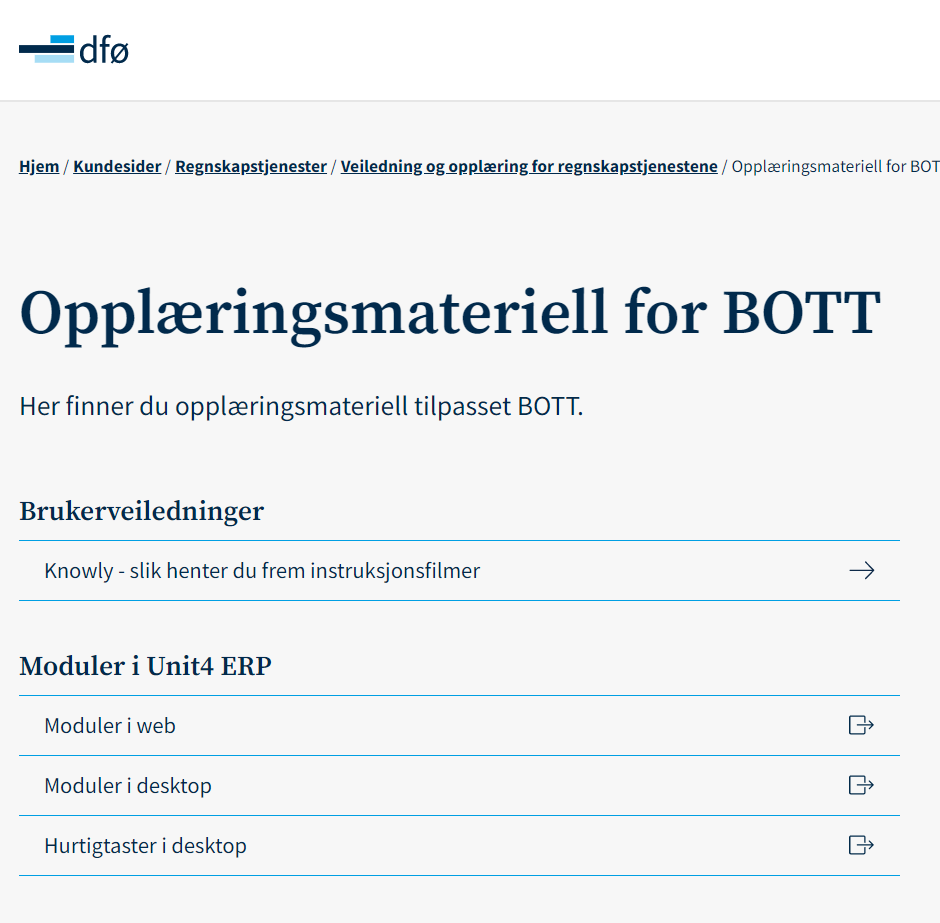 s.ntnu.no/bott-ol
Bott-samarbeidet.no
DFØs opplæringssider
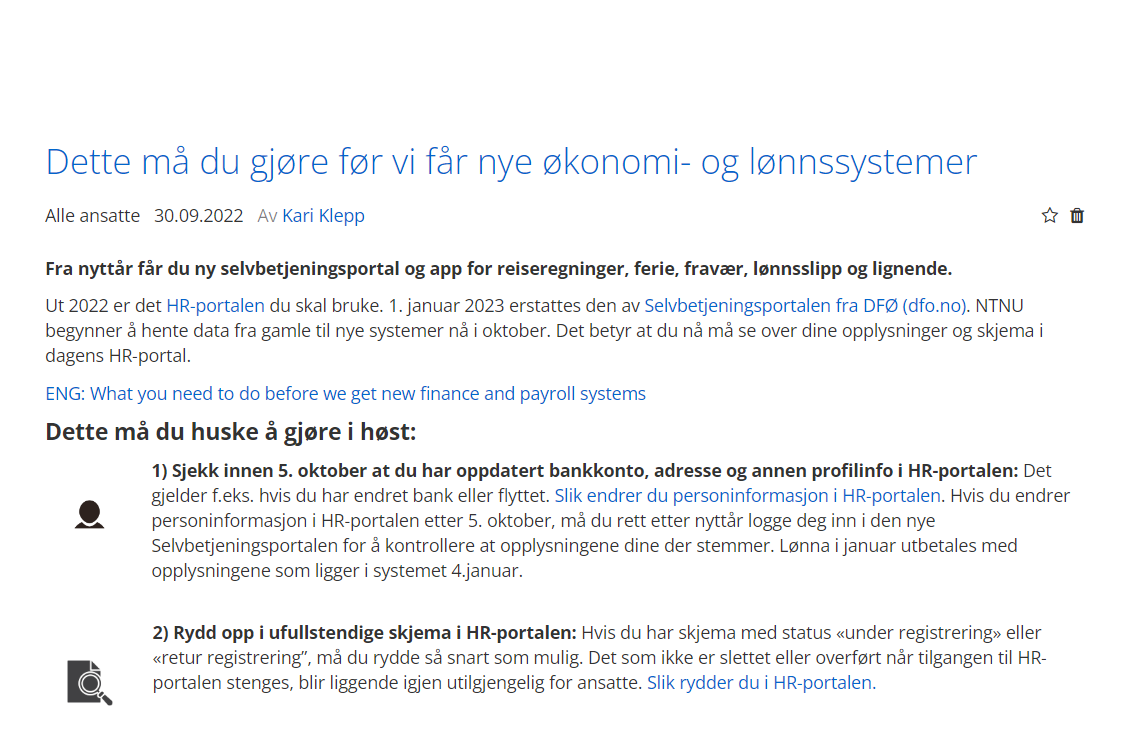 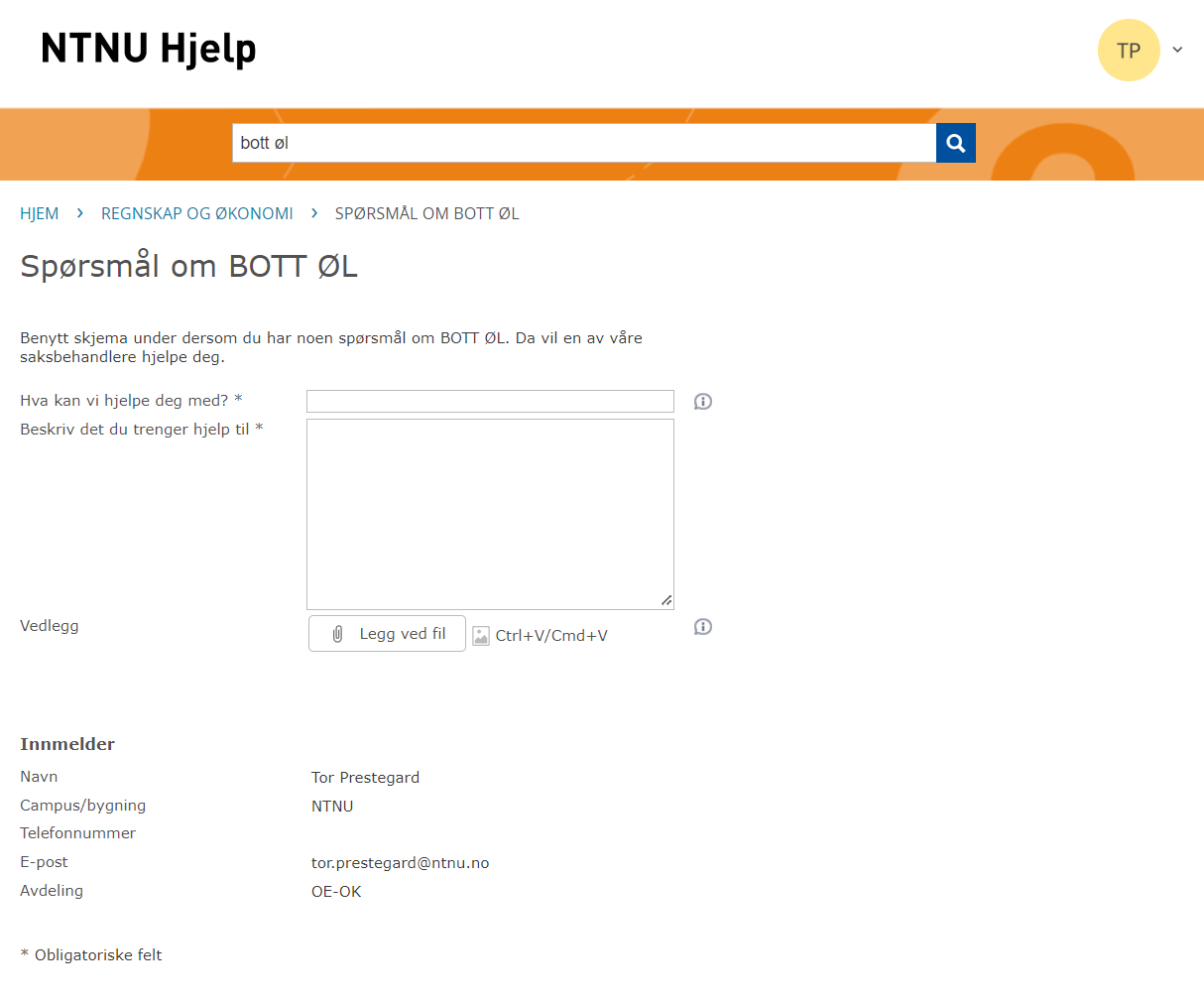 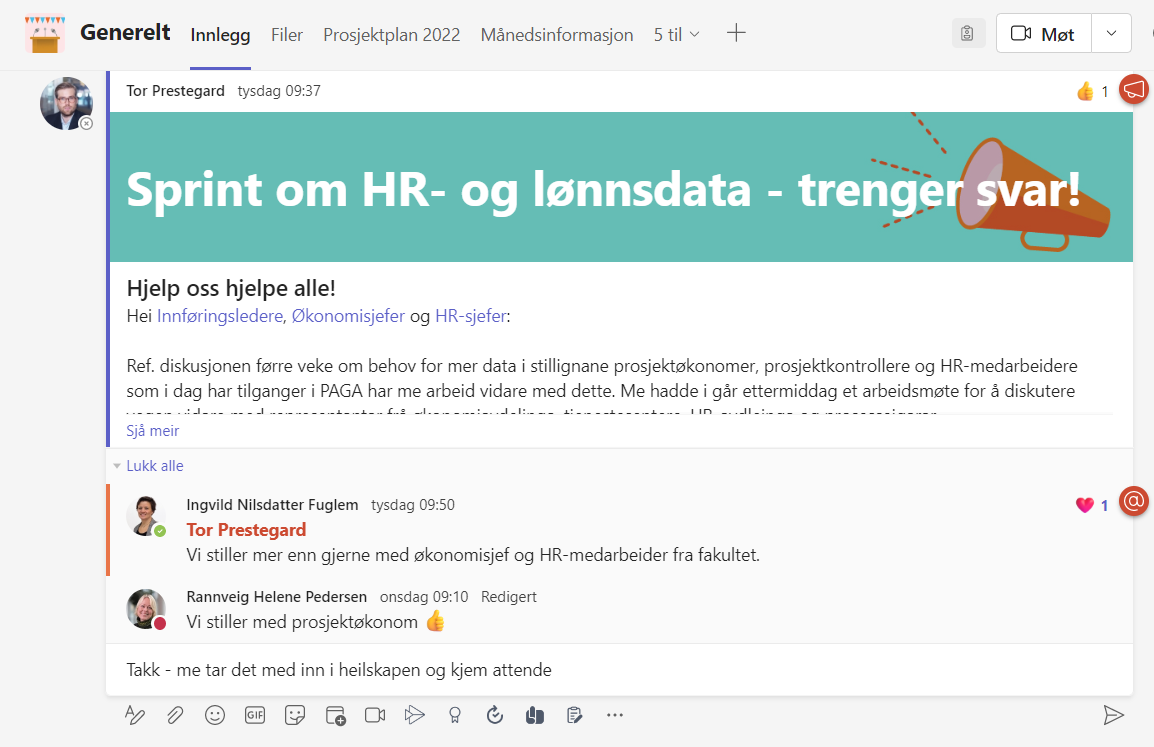 Innførings-Teams
NTNU Hjelp
Innsida
Tor
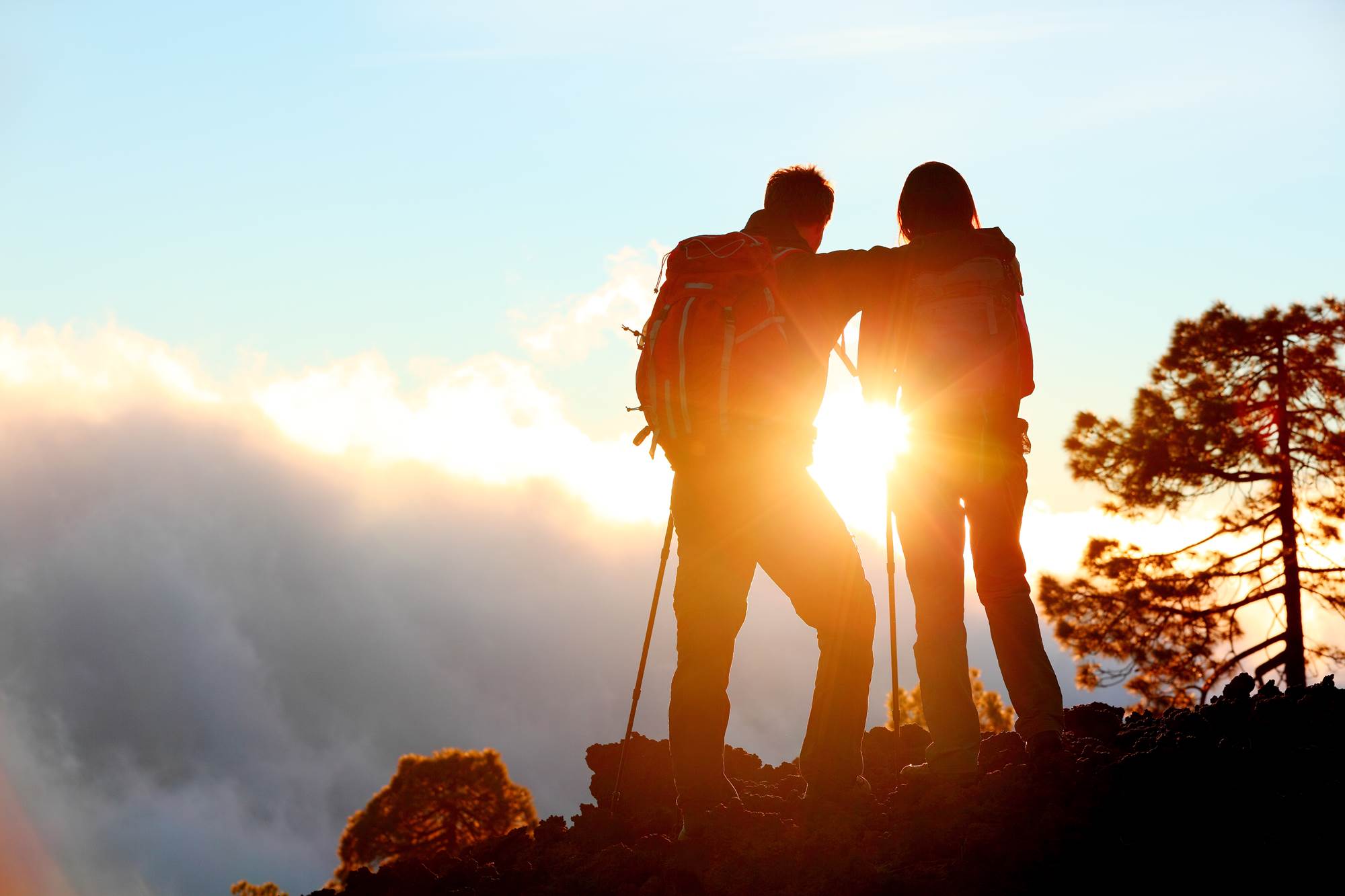 Husk: Vi må være ledere i innføringen av BOTT ØL
Anerkjenn at endring krever innsats og er utfordrende
Ta eierskap til de beslutninger som er tatt og aktiviteter som pågår - vi skal få til BOTT ØL
Håndter usikkerhet og bekymringer med åpne kanaler og dører
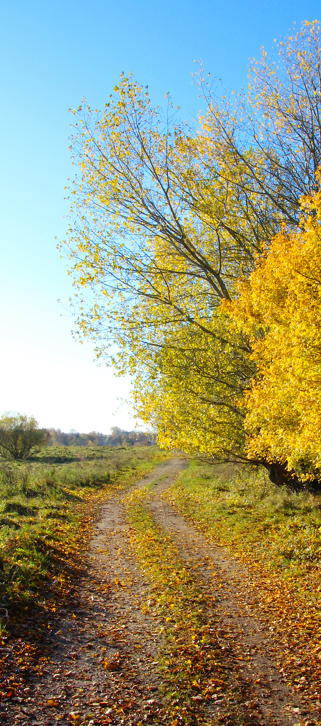 Agenda
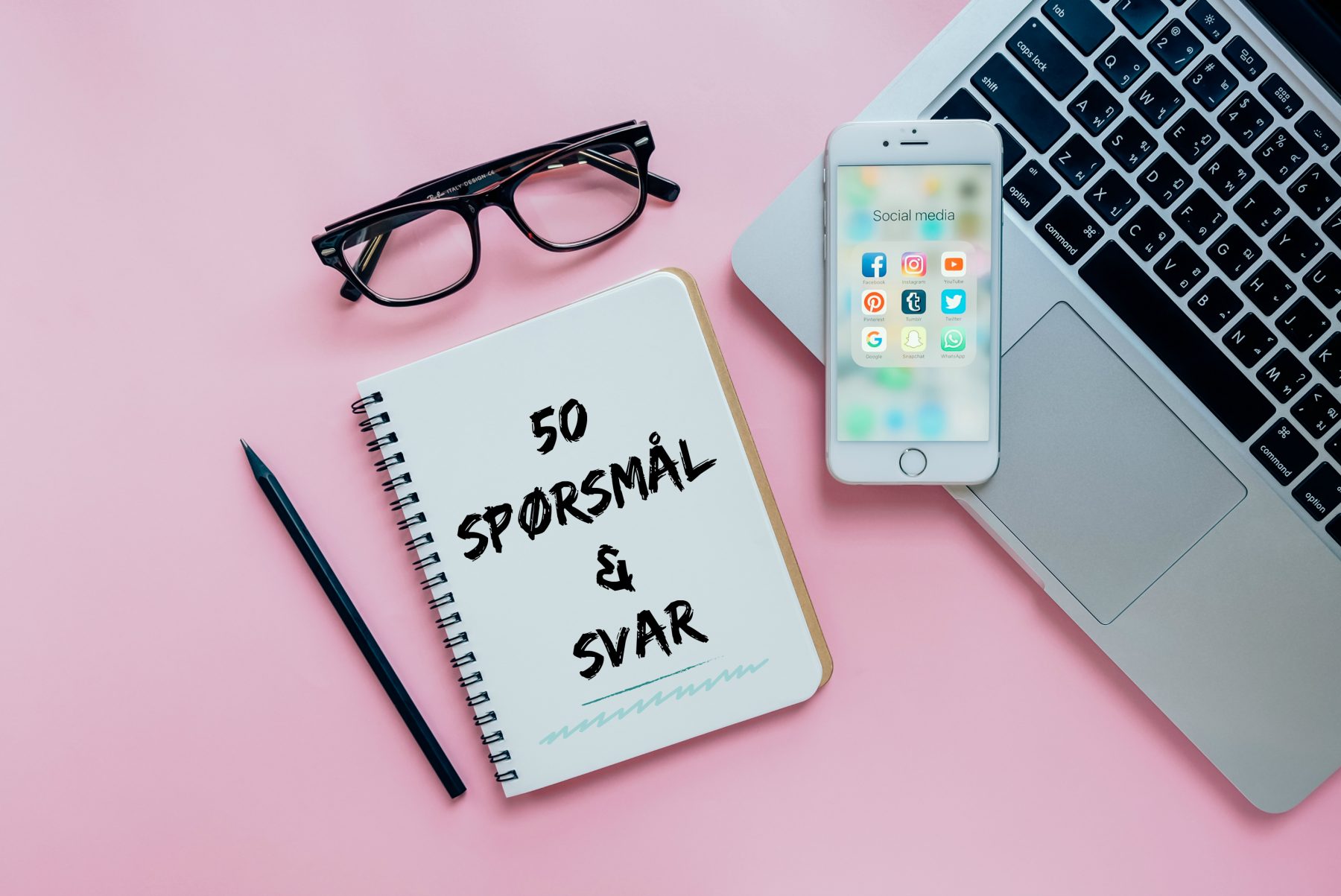 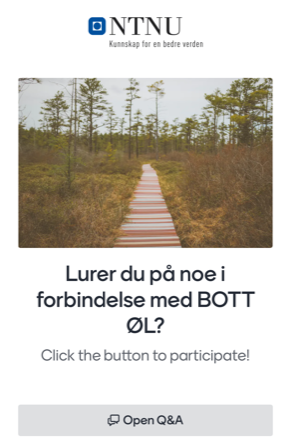 Menti.com

Kode: 
52378001
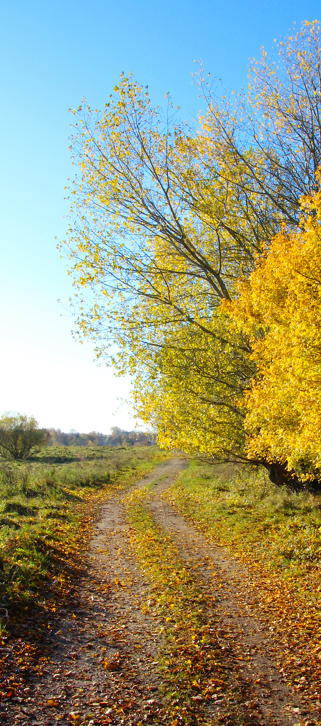 Agenda
Utvikling i UH Sak går fremover – arbeid med Styre, råd og utvalg har startet
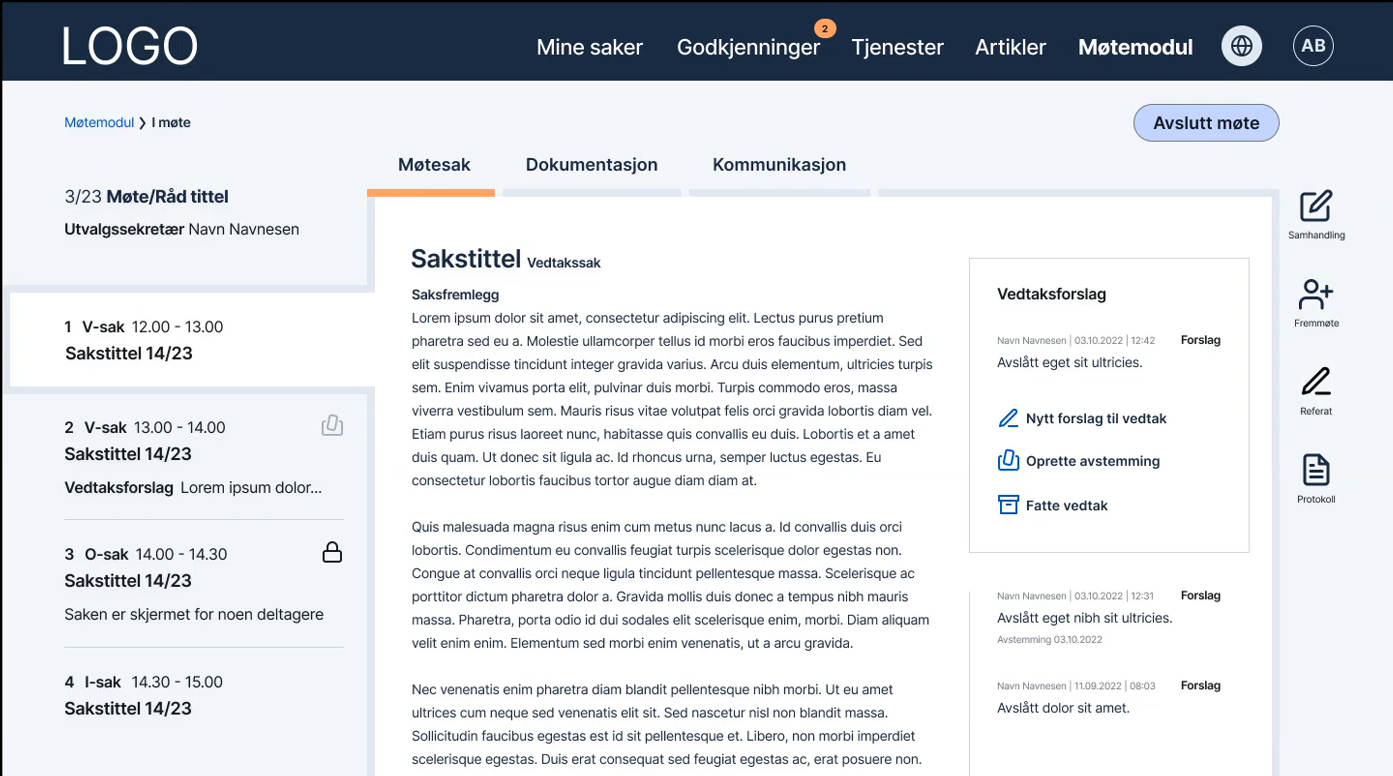 OBS! Skisser fra pågående utvikling
Følg med på: https://s.ntnu.no/ntnusak
Mer innhold kommer etter ny demo 7. oktober
Utvikling pågår til januar 2023
NTNU er også i gang med egen utvikling for å erstatte prosesser i ePhorte
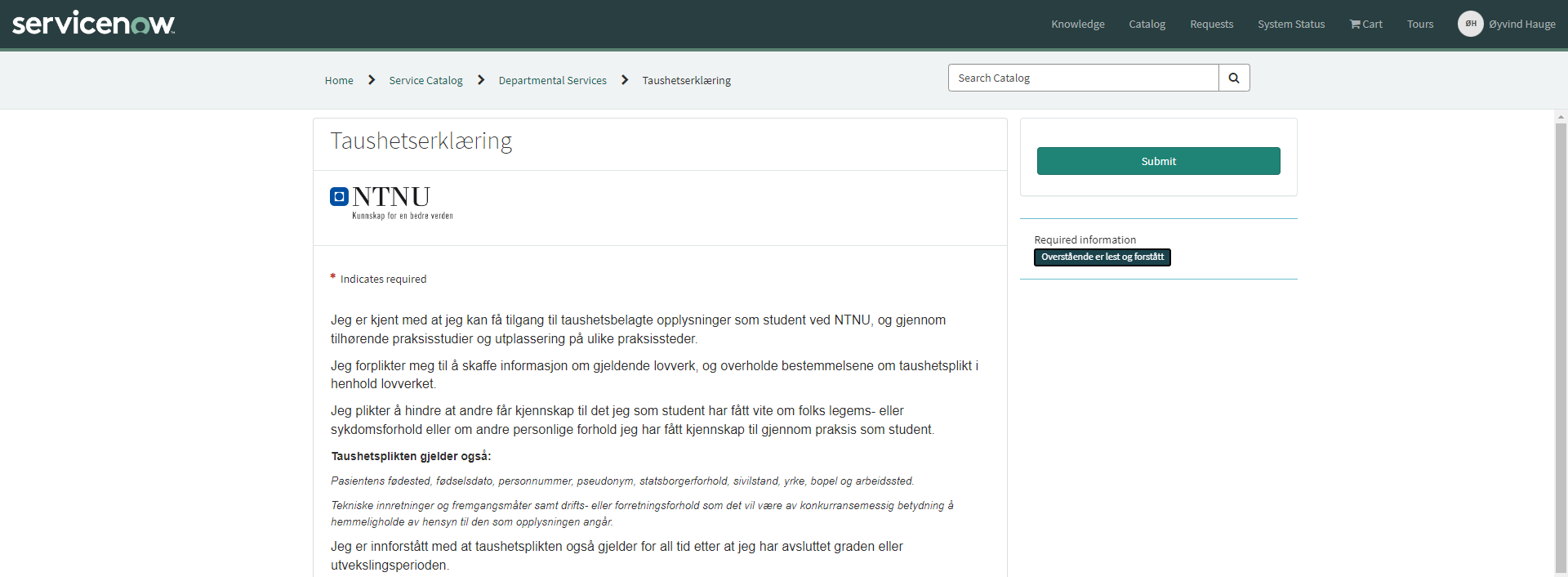 OBS! Tidlig arbeids-utkast
Forberedelser med involvering av fagspesialister
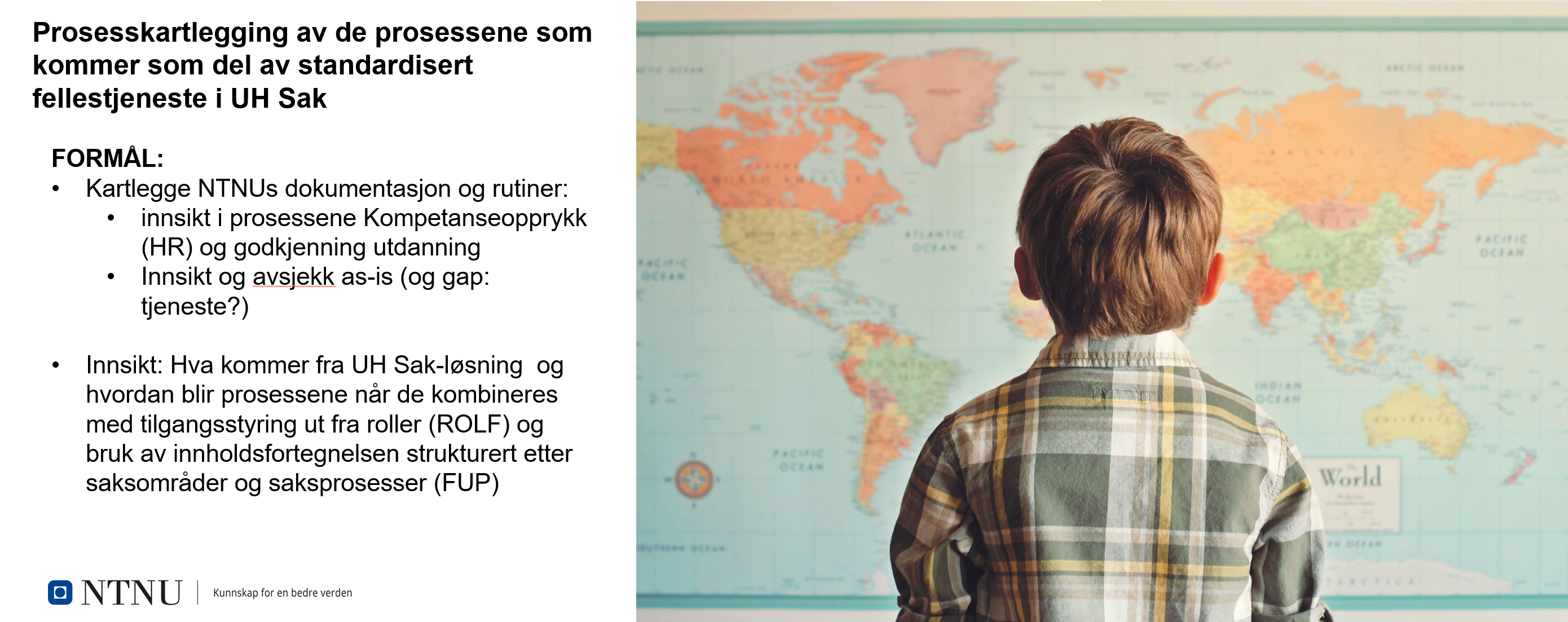 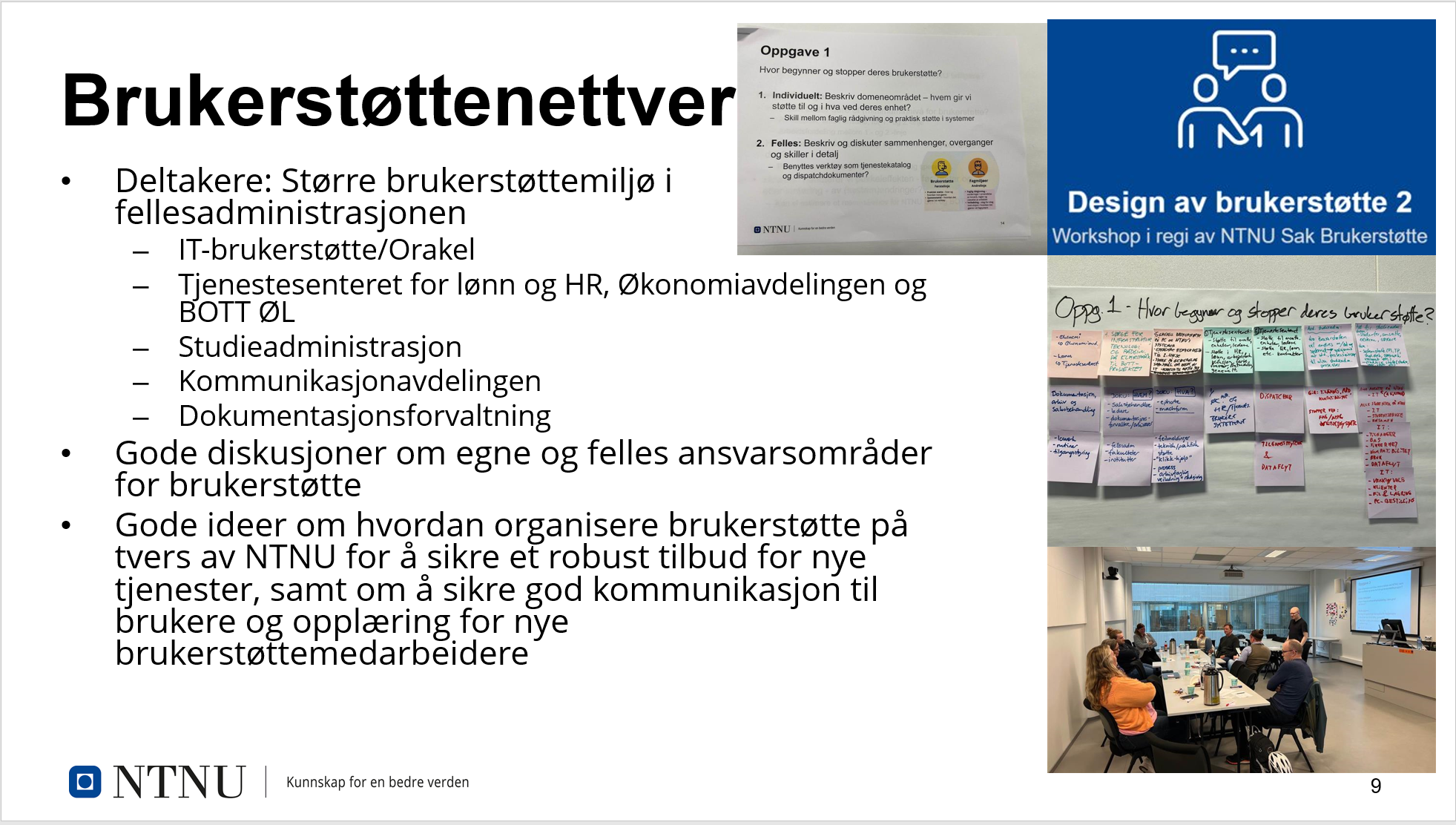 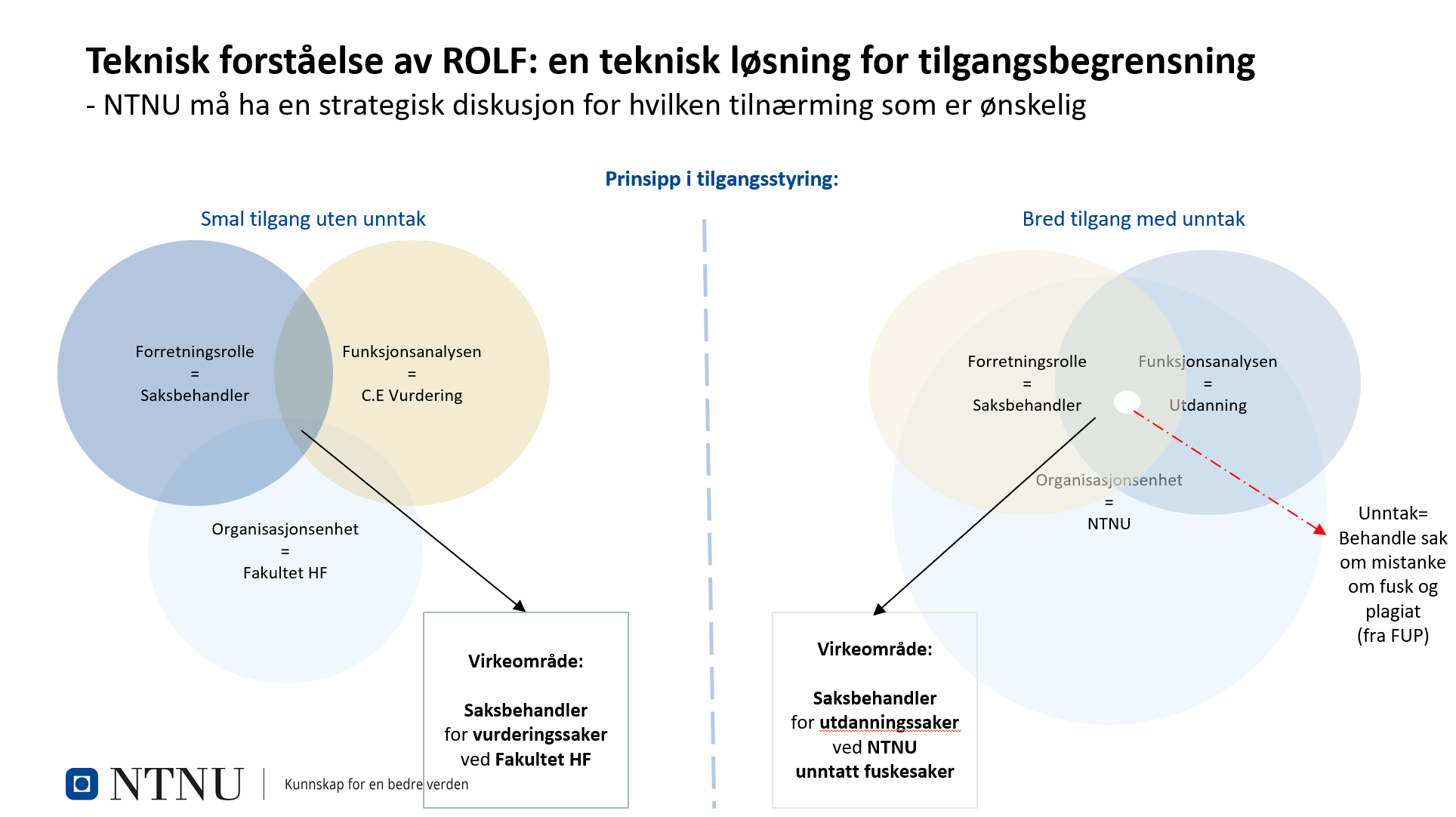 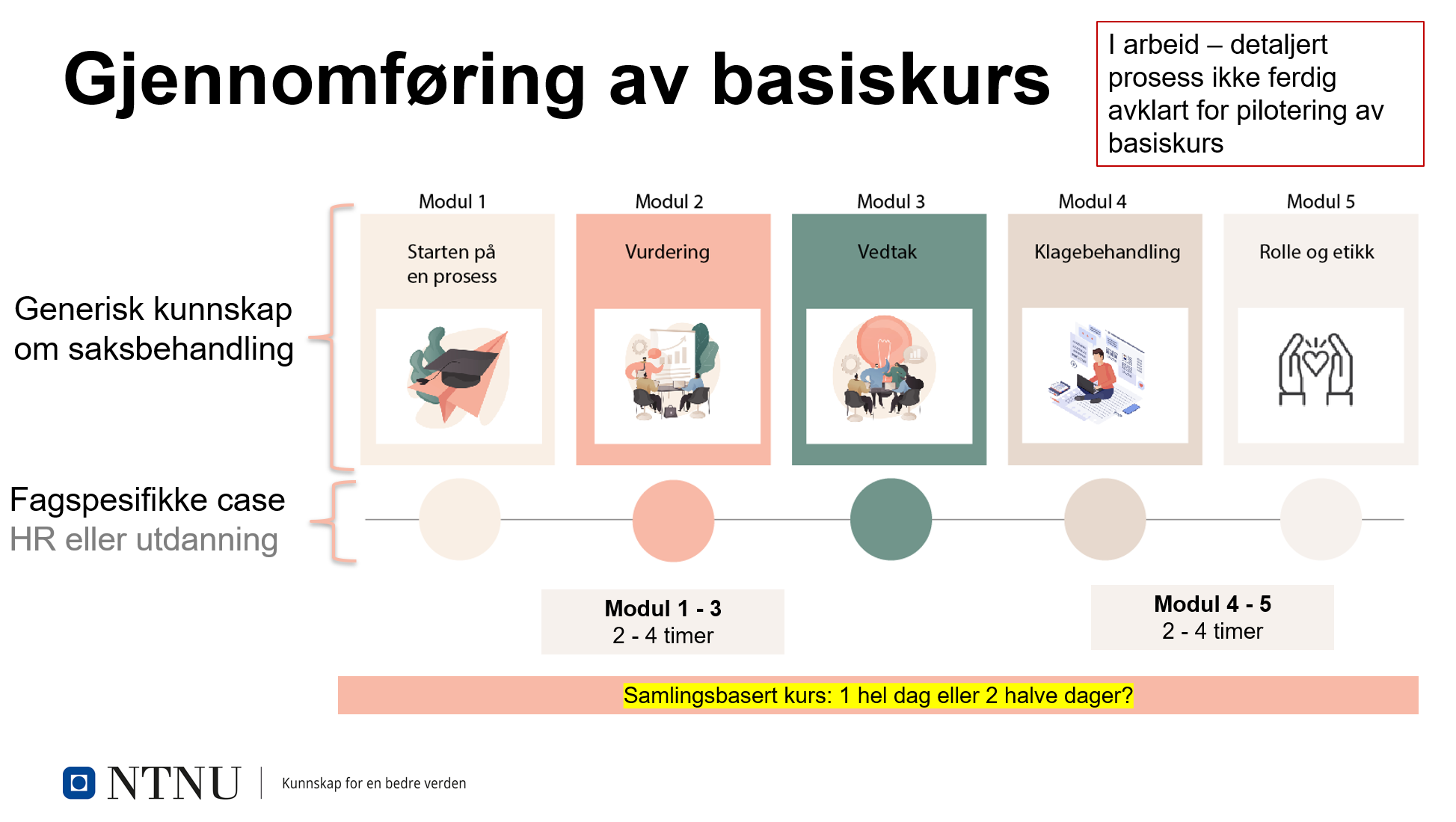 [Speaker Notes: Opplæring hentet fra: https://studntnu.sharepoint.com/sites/o365_BOTTSAInnforing/Delte%20dokumenter/General/M%C3%B8ter/Innf%C3%B8ringsledere/2022-09-08/Innf%C3%B8ringslederm%C3%B8te%2008.09.pptx?web=1]
Trygg drift ved oppstart - kontroll på usikkerhet
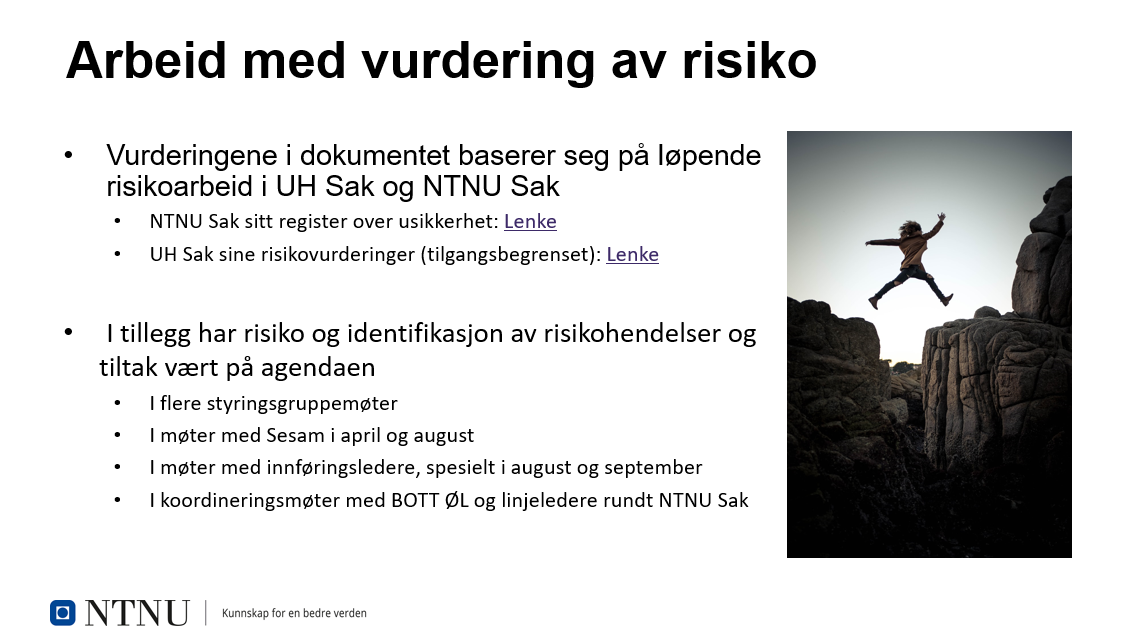 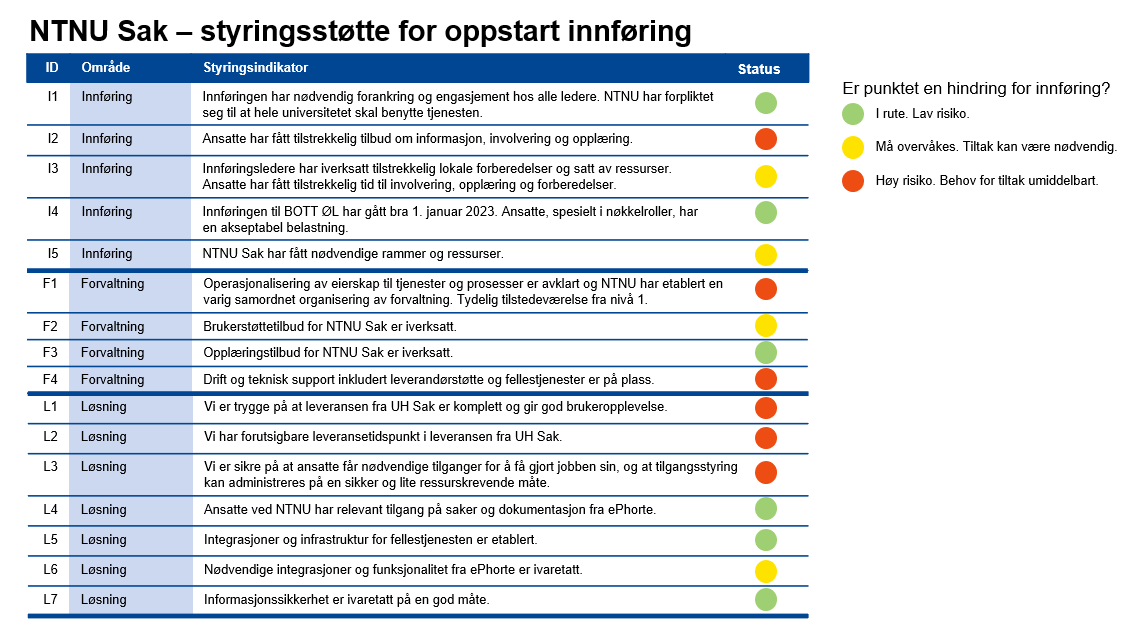 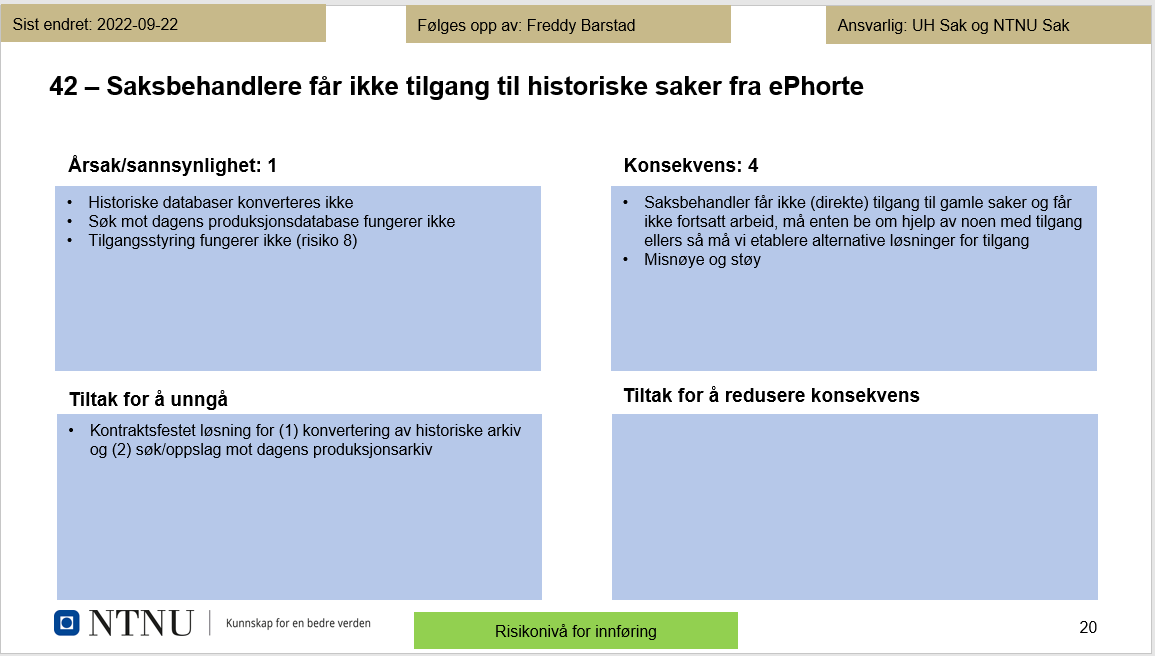 Forberedelser til oppstart – planer og oppgaver
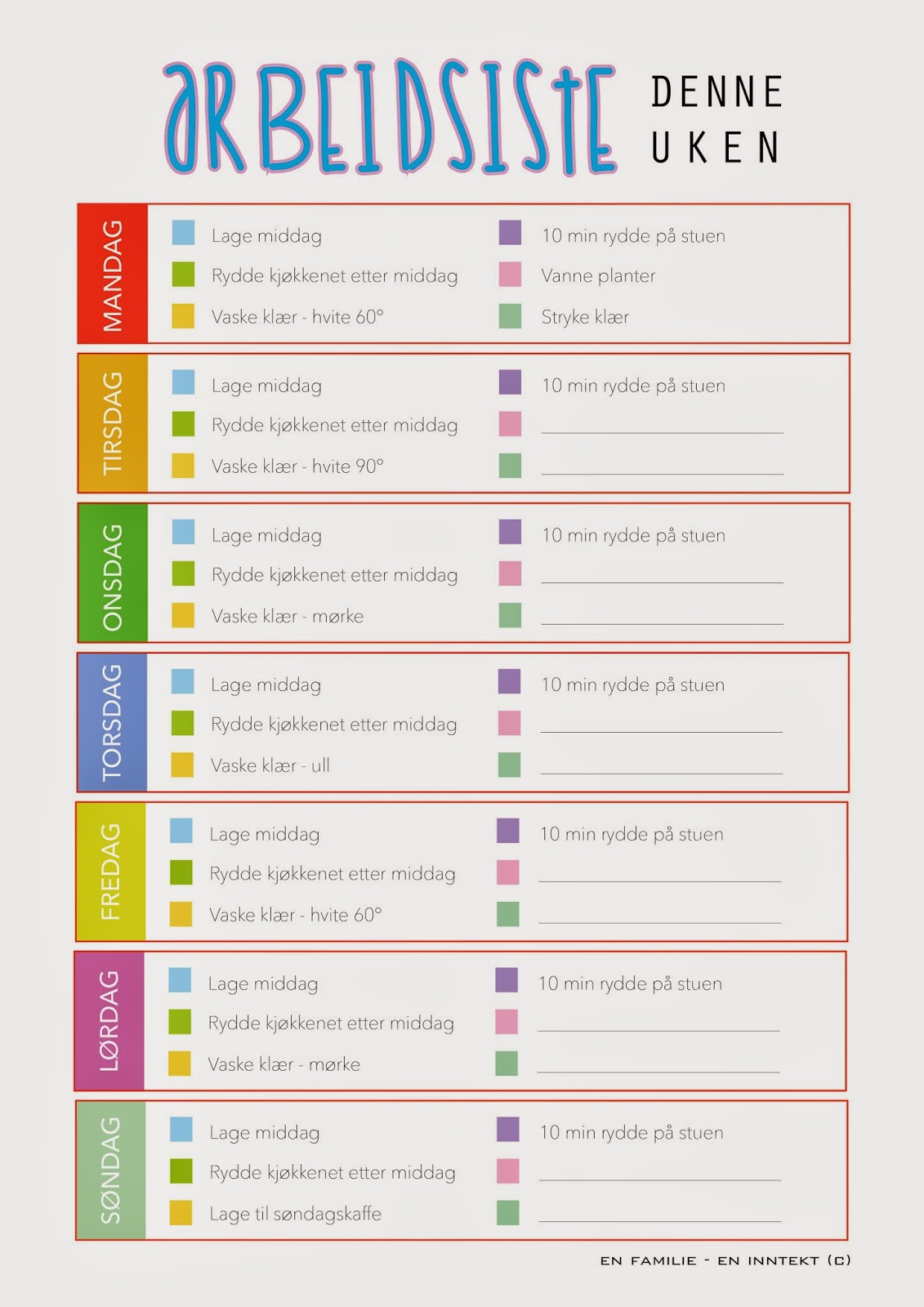 Økt fokus på mer detaljerte planer og aksjoner frem mot innføring
Dilemma at det er en del ting vi ikke vet
Oppgaver og momenter som vil berøre dere
Saker
Avslutning og rydding
Fortsette arbeid i nytt verktøy
Organisering av saker vil være noe annerledes
Opplæring
Tilgangsbestilling
Endringsledelse i egen organisasjon
Ivareta den enkelte ansatte
«Fartshumper»?
Oppsøk informasjon eller ta kontakt
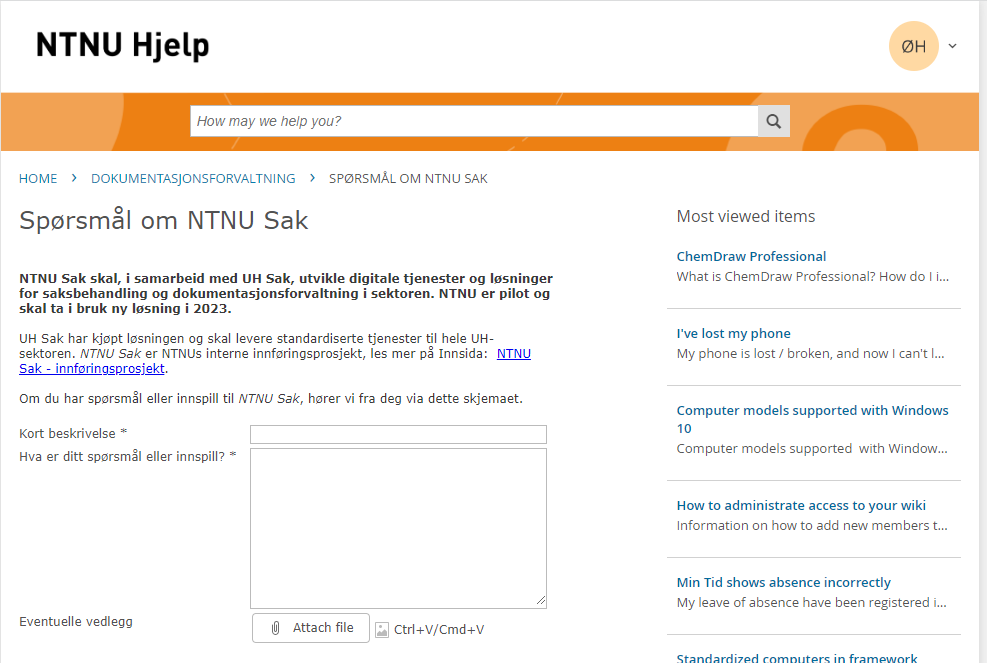 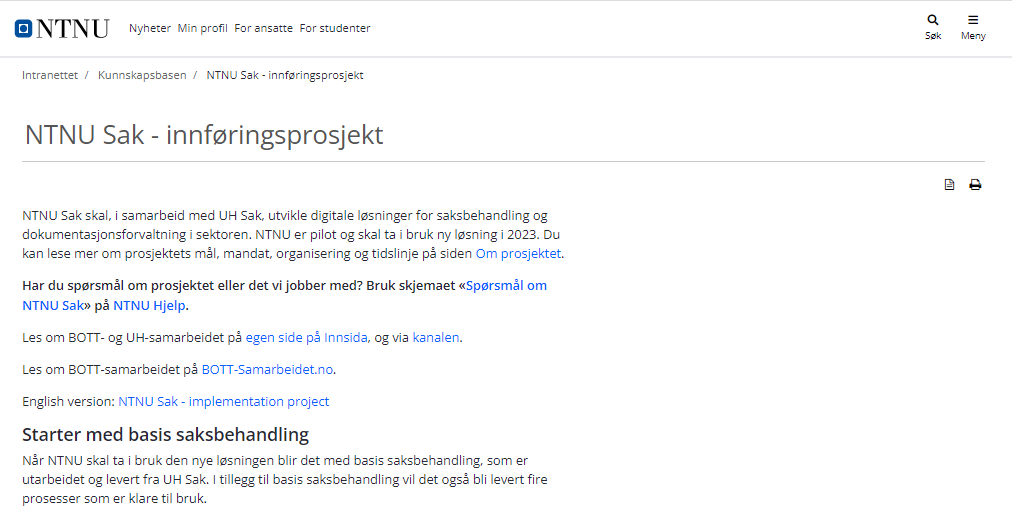 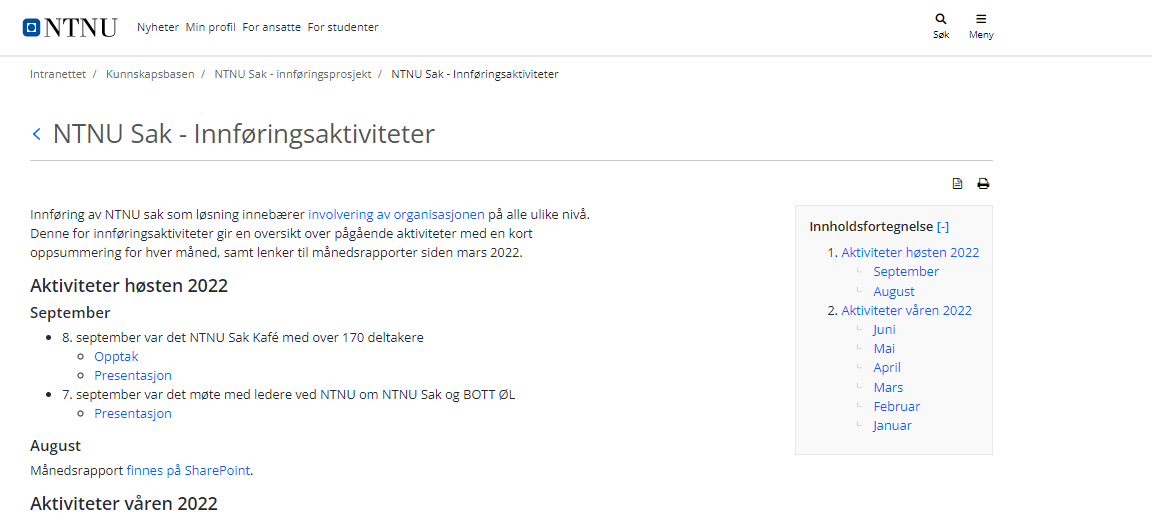 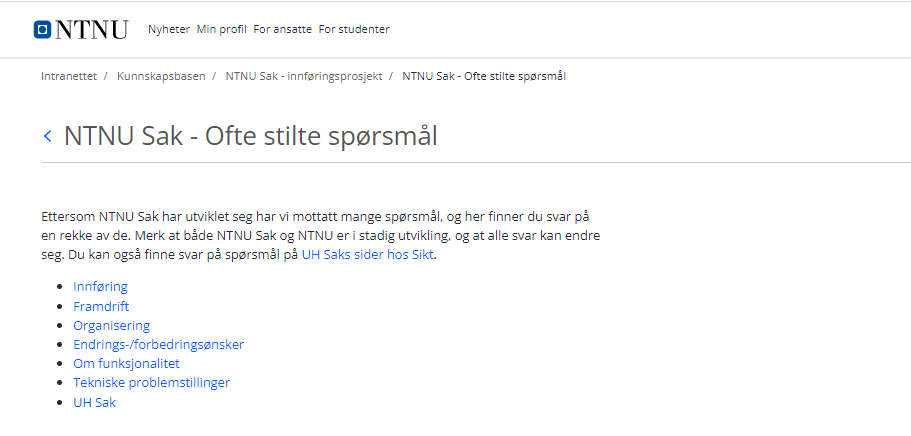 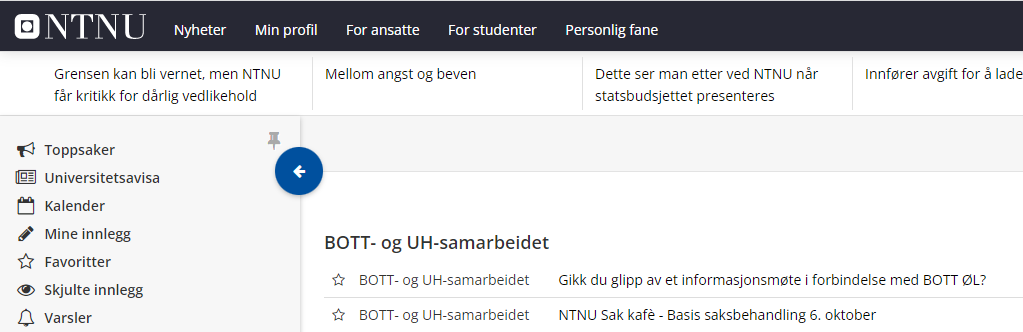 Nettsidene finnes på: https://s.ntnu.no/ntnusak
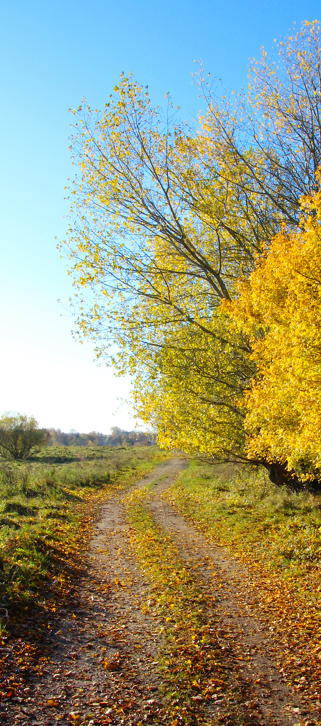 Agenda
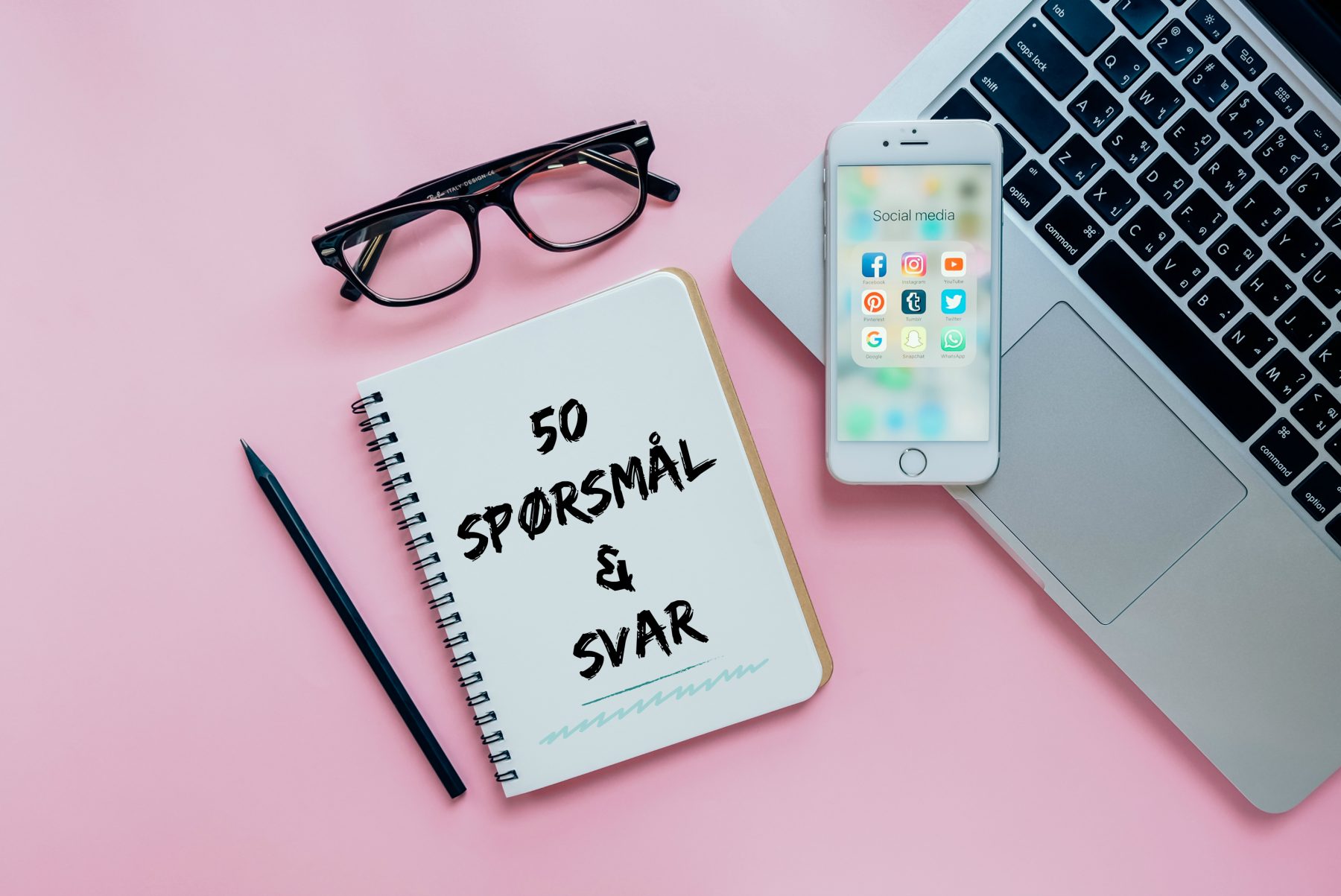 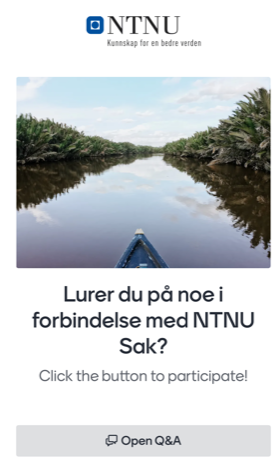 Menti.com

Kode: 54796771
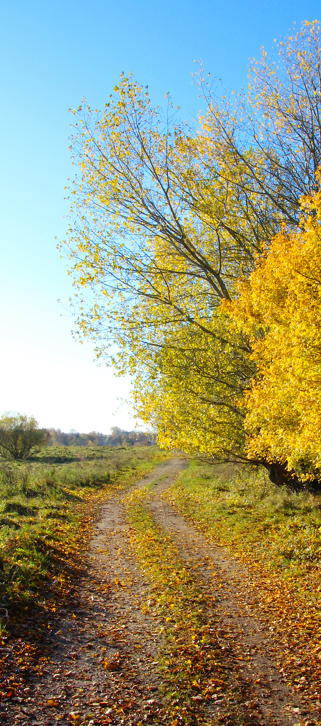 Agenda
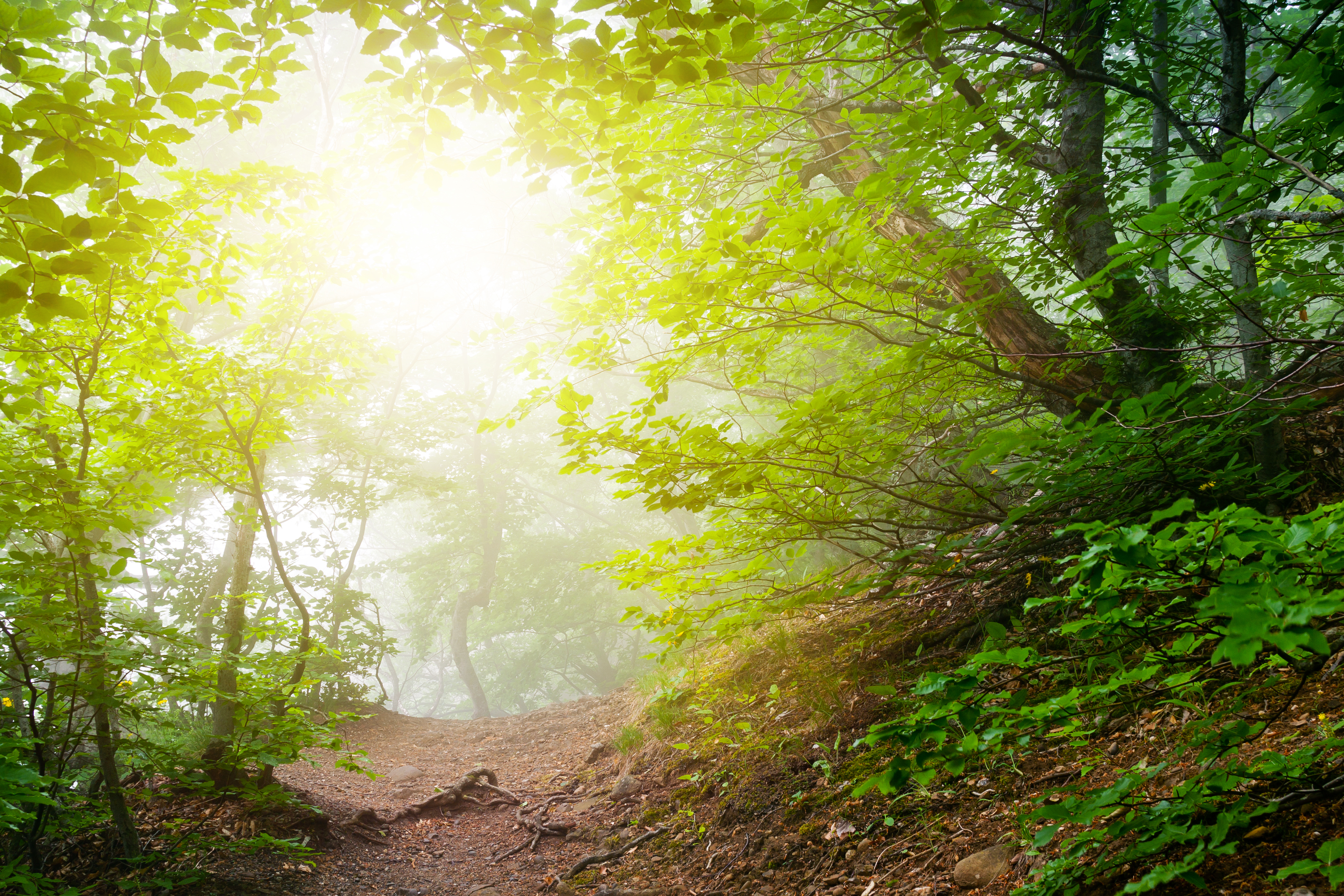 Takk for deltakelsen!